Электрохимические методы анализа
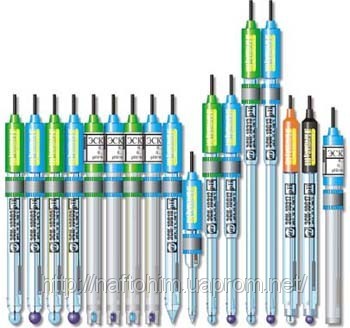 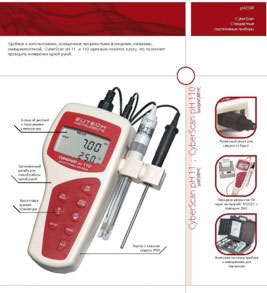 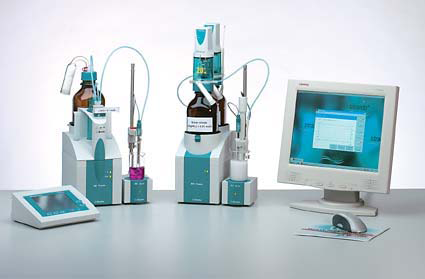 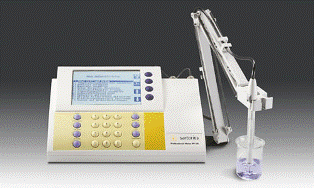 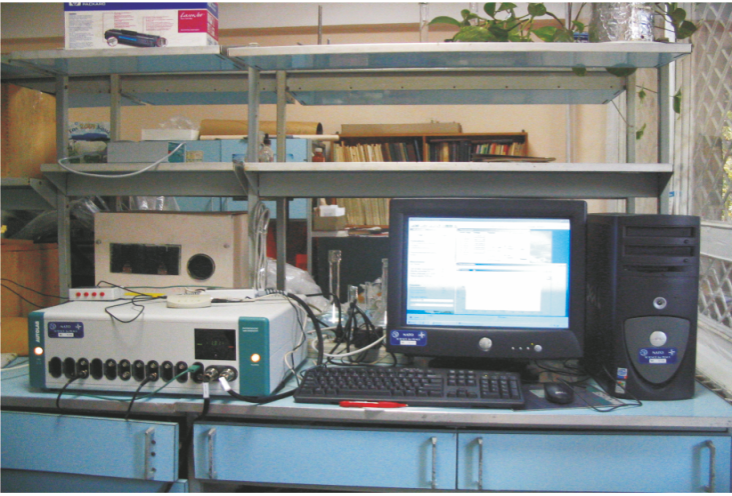 Галеева А.К.
ФИЗИКО-ХИМИЧЕСКИЕ  МЕТОДЫ  АНАЛИЗА
Физико-химические методы анализа (ФХМА) основаны на использовании зависимости между измеряемыми физическими свойствами веществ и их качественным и количественным составом.
Наиболее распространенные ФХМА:
электрохимические методы – основаны на измерении потенциала, силы тока, количества электричества и других электрических параметров;

спектральные и другие оптические методы – основаны на явлениях поглощения или испускания электромагнитного излучения (ЭМИ) атомами или молекулами вещества; 

хроматографические методы – основаны на сорбционных процессах, протекающих в динамических условиях при направленном перемещении подвижной фазы относительно неподвижной.
Достоинства ФХМА:
высокая чувствительность и низкий предел обнаружения – массовый до 10-9 мкг и концентрационный до 10-12 г/мл;
высокая селективность (избирательность), позволяющая определять компоненты смесей без их предварительного разделения;
экспрессность проведения анализов, возможность их автоматизации и компьютеризации.
Пределы определения (мкг/мл) элементов различными методами
МАС - молекулярная абсорбционная спектрометрия (фотометрия);
ААС - атомно-абсорбционная спектрометрия (пламенная фотометрия);
ПТП - переменно-токовая полярография;
ИВА - инверсионная вольтамперометрия.
ЭЛЕКТРОХИМИЧЕСКИЕ МЕТОДЫ АНАЛИЗА
Основаны на измерении и регистрации электрических параметров системы (аналитических сигналов), изменяющихся в результате протекания химических реакций.
Классификация э/х методов
1) Учитывающая природу источника электрической энергии в системе; различают две группы методов:
• без наложения внешнего потенциала, когда источник электрической энергии – сама электрохимическая система (гальванический элемент); к таким методам относятся потенциометрические методы;
• с наложением внешнего потенциала; к ним относятся: кондуктометрия, кулонометрия, вольтамперометрия, электрогравиметрия.
Классификация э/х методов
2) По способу применения различают прямые и косвенные методы:
• прямые – измеряют аналитический сигнал как функцию концентрации раствора и по показаниям прибора находят содержание вещества в растворе (прямая потенциометрия, прямая кондуктометрия и т.д.);
• косвенные – это методы титрования, в которых окончание титрования фиксируют на основании измерения электрических параметров системы (кондуктометрическое, амперометрическое титрование и т.д.).
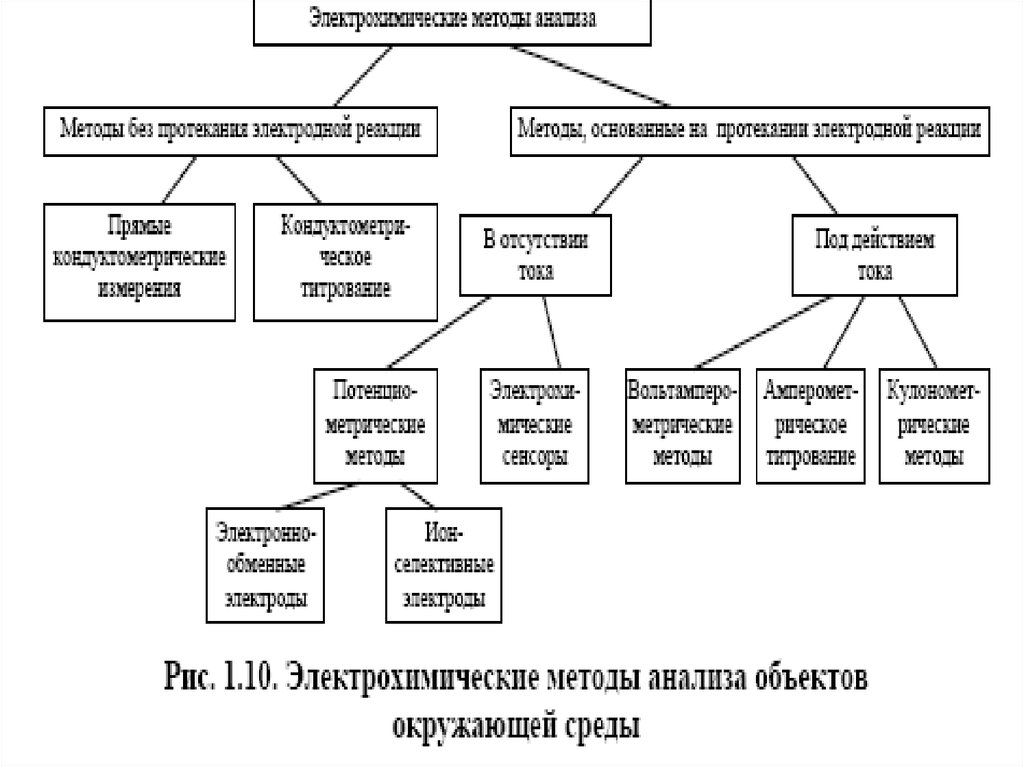 ЭЛЕКТРОХИМИЧЕСКИЕ МЕТОДЫ АНАЛИЗА
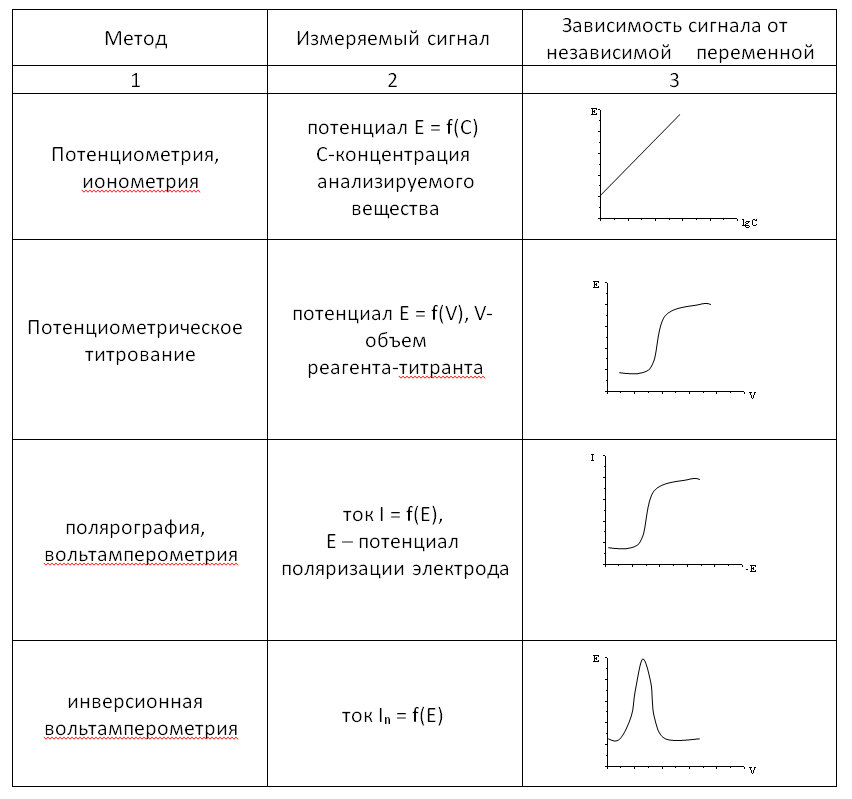 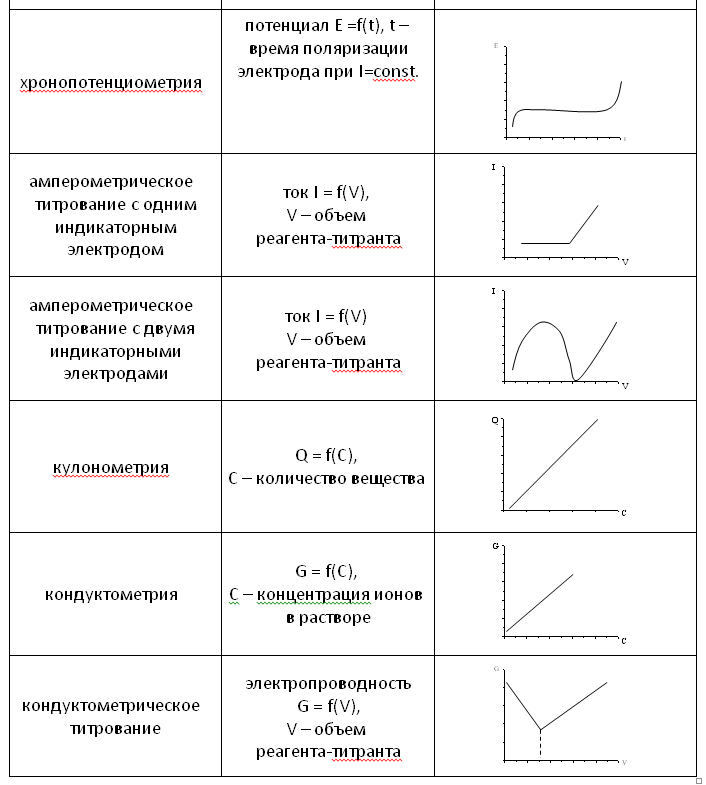 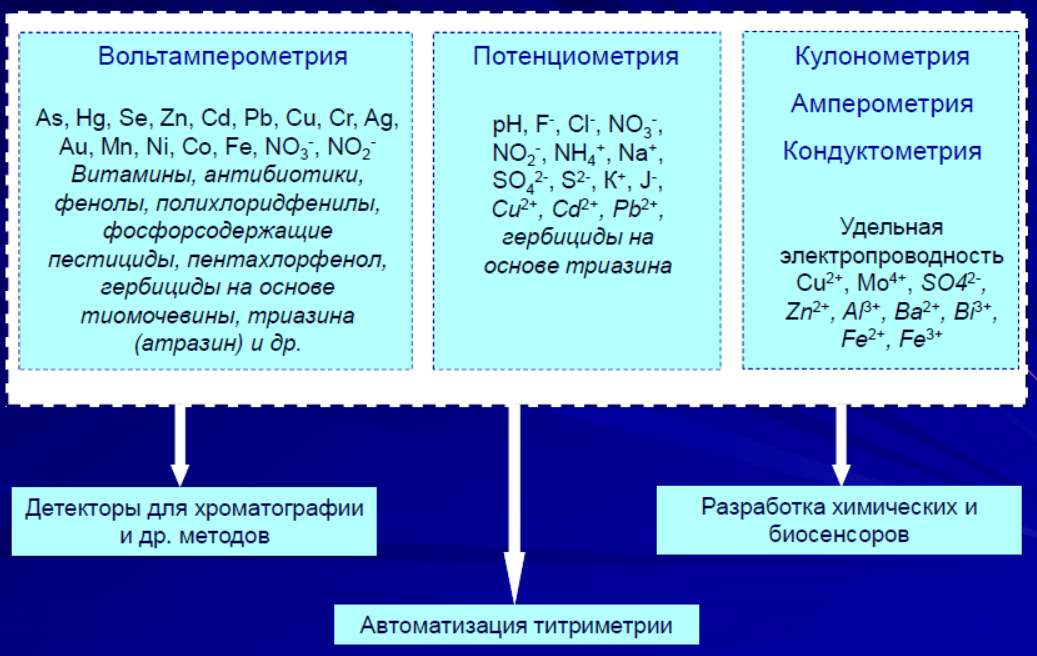 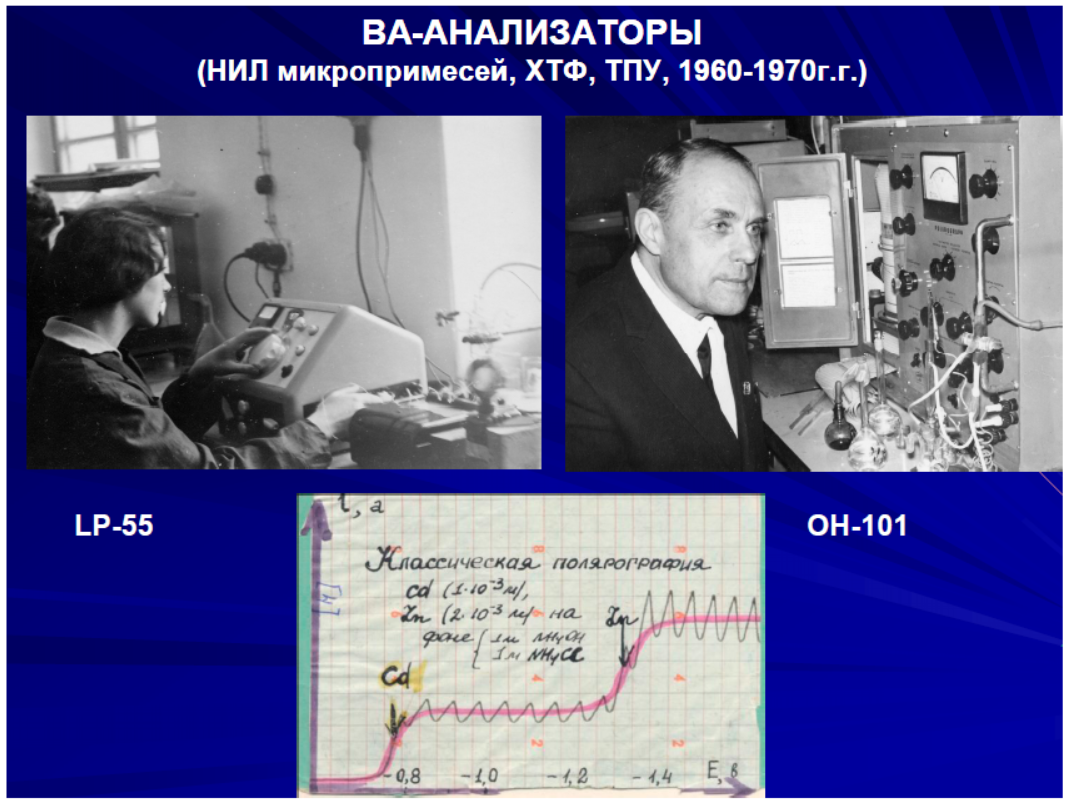 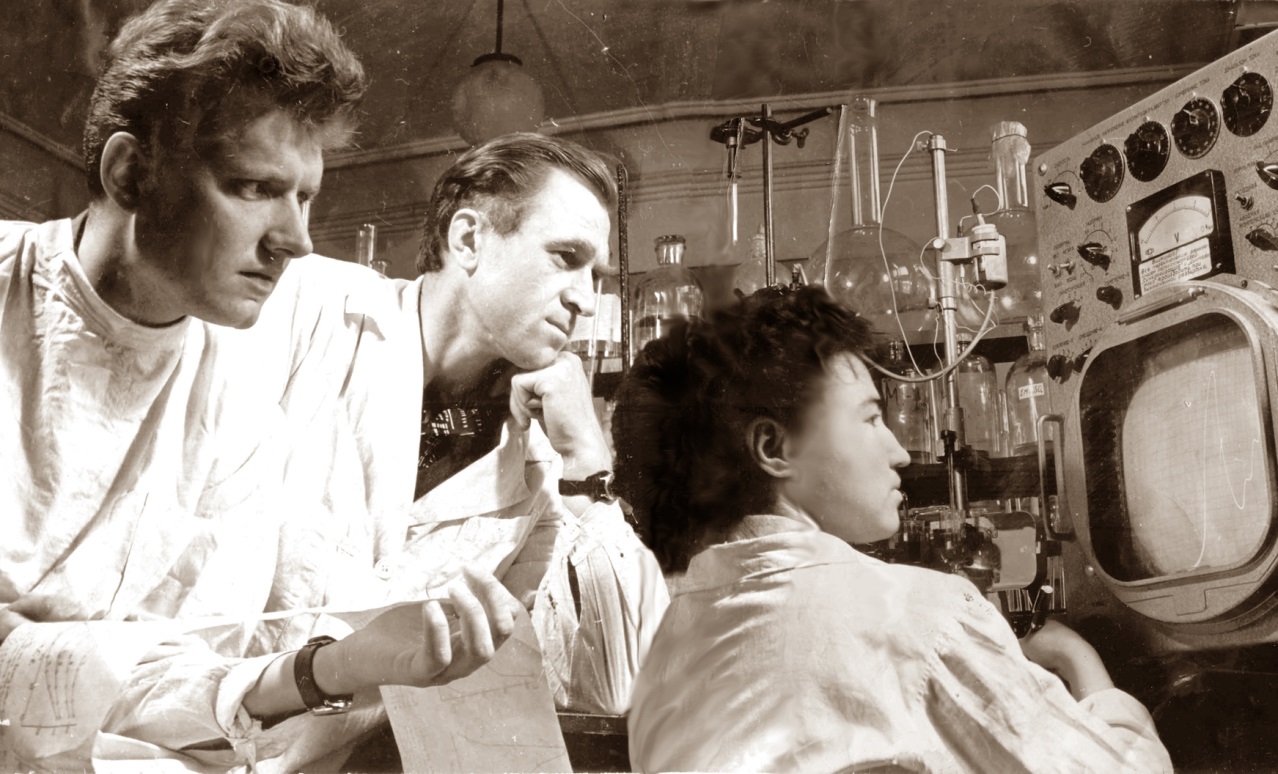 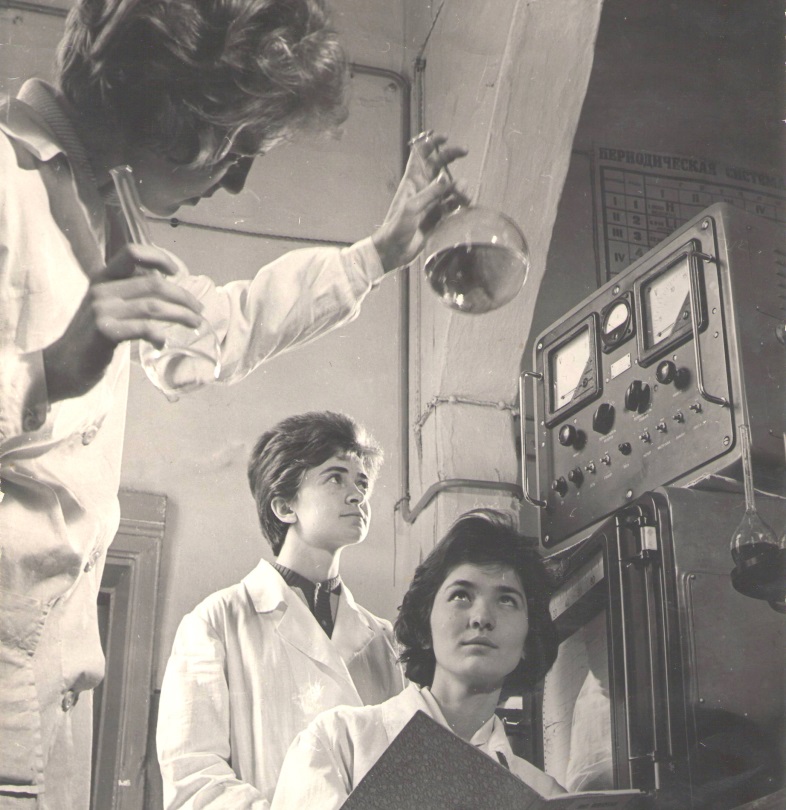 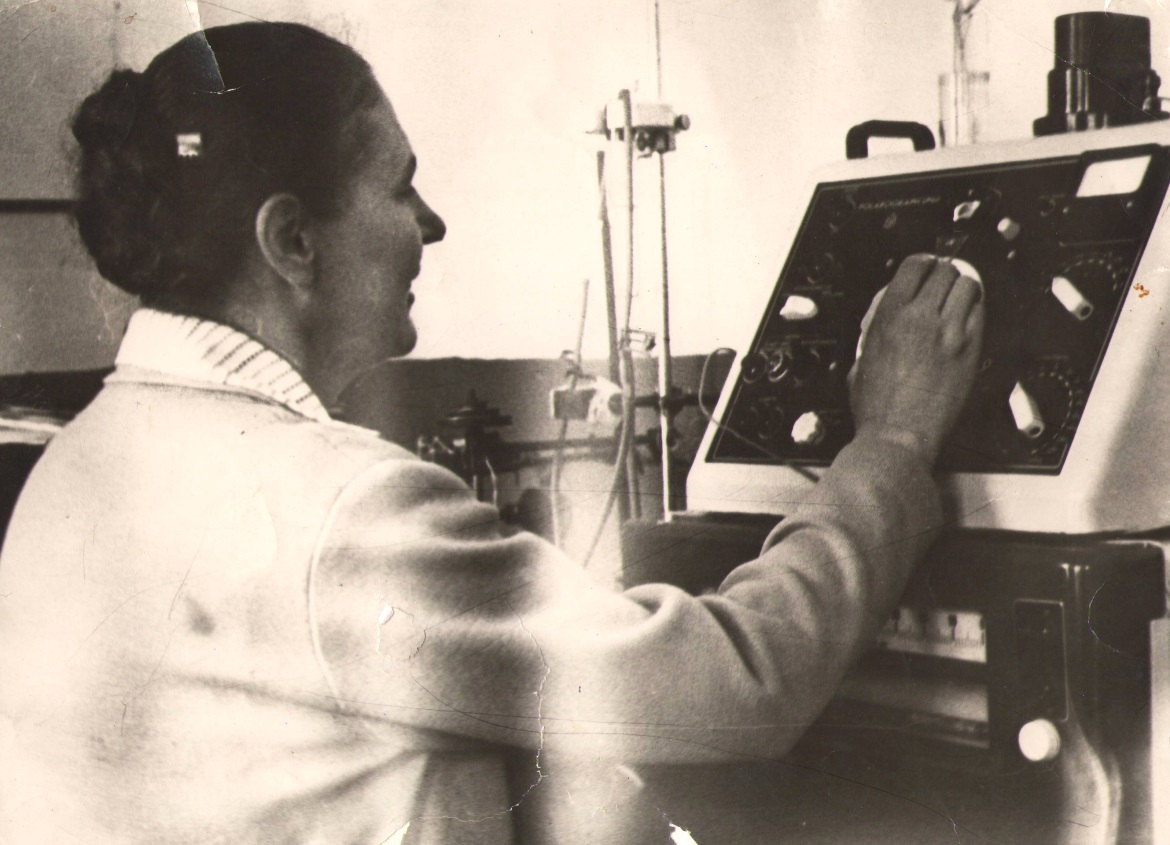 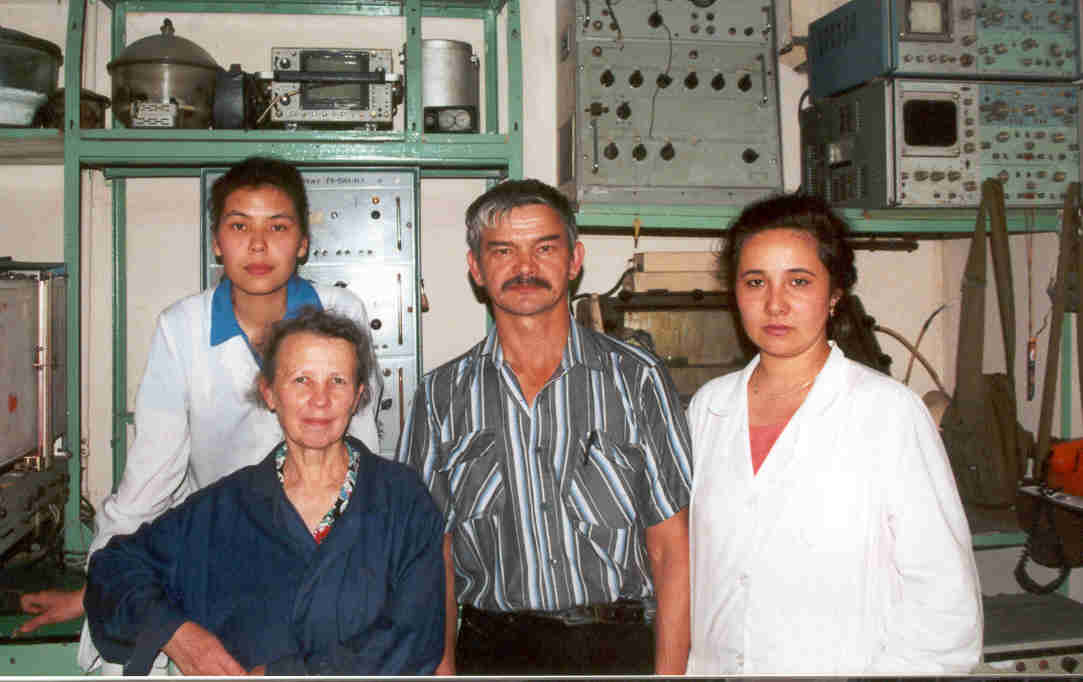 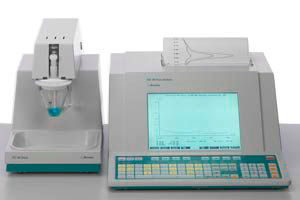 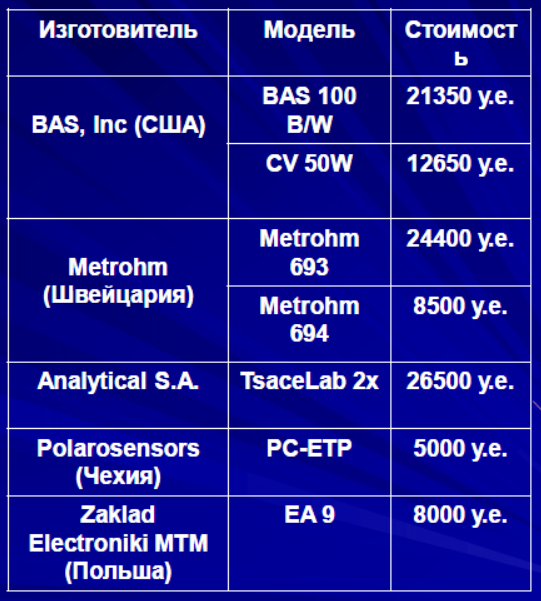 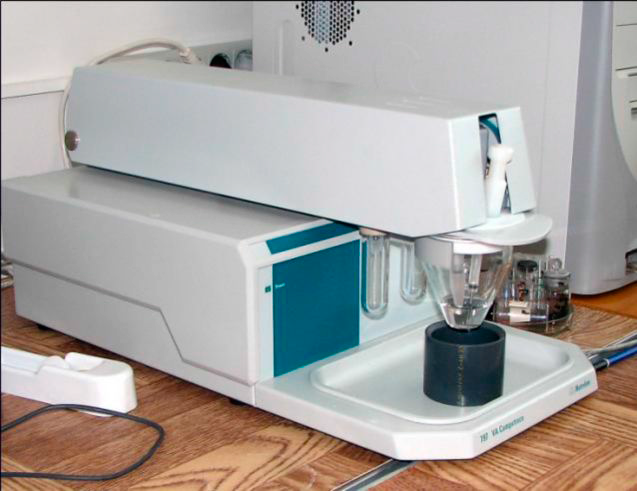 Потенциометрия
Потенциометрический метод основан на измерении электродвижущих сил (ЭДС) обратимых гальванических элементов
Зависимость величины электродного потенциала (ЭП) от активности ионов в растворе выражается уравнением Нернста:



Для разбавленных растворов ( f = 1), активность а заменяют на концентрацию c. Если перейти от ln к lg, то при T = 298 K (25 °С) уравнение запишется так:
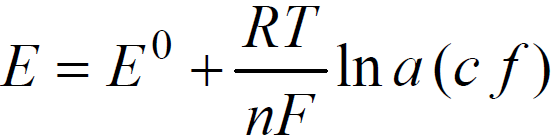 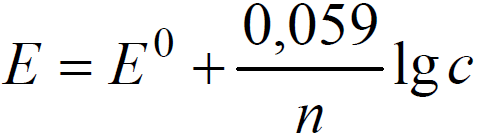 Потенциометрия
В потенциометрии применяют гальванический элемент, включающий два электрода, которые могут быть погружены в один и тот же раствор (элемент без переноса) или в два различных по составу раствора, имеющих между собой жидкостной контакт (цепь с переносом).
Индикаторный электрод – потенциал его зависит от активности (концентрации) определяемых ионов в растворе 
Электрод сравнения – потенциал не зависит от концентрации определяемых ионов
Потенциометрия: электроды
Два основных класса электродов:
1) электронообменные (электроды первого, второго рода и окислительно-восстановительные)
на межфазных границах которых протекают реакции с участием электронов
    2) мембранные, или ионообменные, их называют также ионселективными (ИСЭ) на межфазных границах которых протекают ионообменные реакции. 
могут быть определены многие катионы 
и анионы: H+, NH4+, Na+, K+, Cu2+, Cd2+, Pb2+,NO3−, Cl−  др.
ИСЭ
Стеклянный и сравнения электроды
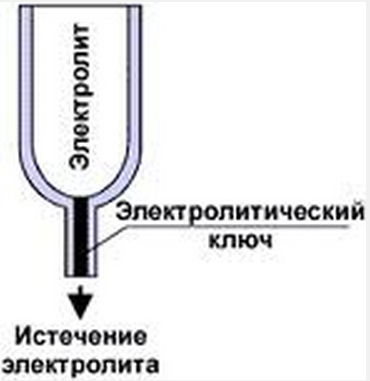 Электрохимическая ячейка
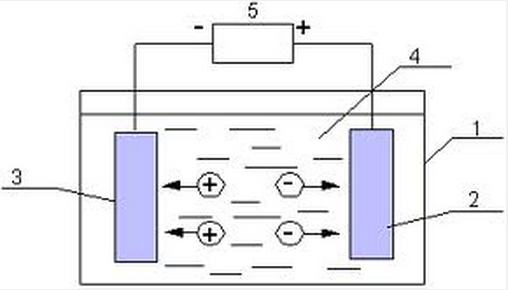 КОНДУКТОМЕТРИЯ (КОНДУКТОМЕТРИЧЕСКИЙ АНАЛИЗ)
Движущиеся ионы в поле электрического тока испытывают тормозящее действие со стороны молекул растворителя -
– релаксационный эффект и со стороны противоположно заряженных ионов – электрофоретический эффект.
Потенциометрия: электроды
В потенциометрии используют обратимые электроды – это электроды, у которых 
- скачки потенциалов зависят от концентрации в соответствии с термодинамическими уравнениями; 
быстро устанавливается равновесие; 
скачки потенциалов остаются неизменными во времени; 
при прохождении электрического тока скачки потенциалов не должны значительно изменяться, 
после выключения тока быстро должно устанавливаться равновесие. 
Электроды, не удовлетворяющие этим требованиям, называются необратимыми.
Потенциометрия: электроды
Электроды I рода – электроды, находящиеся в равновесии с катионами, одноименными с металлом, и обратимые по отношению к ним. Простейший электронообменный электрод – металлическая пластинка, погруженная в раствор или расплав электролита Zn/Zn2+; Cu/Cu2+ и т.д.
В качестве электрода сравнения используют стандартный водородный электрод (СВЭ) – электрод I рода – (Pt)H2/2H+. Он может выполнять как роль окислителя, так и восстановителя:
2H+ + 2е → Н2 или Н2 (Pt) – 2е → 2H+
Стандартный водородный электрод
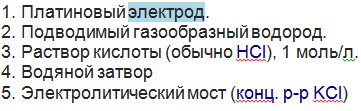 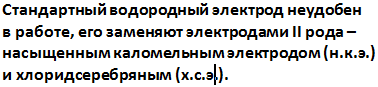 Электроды II рода
Электроды II рода – электроды, состоящие из металлической пластинки, покрытой малорастворимой солью этого металла, и обратимые по отношению к анионам соли.


Концентрация Cl− поддерживается на определенном уровне путём добавления раствора хорошо растворимой соли с тем же анионом (чаще KCl). Отличительной особенностью электродов сравнения, применяемых в аналитической практике, является простота изготовления (доступность), воспроизводимость потенциала и низкий температурный коэффициент. Этим требованиям отвечают н.к.э. и х.с.э.
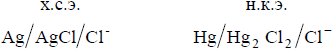 Электроды сравнения хлоридсеребряный (а) и каломельный (б)
Хлоридсеребряный электрод
Электрохимическую цепь стеклянного электрода с хлоридсеребряным можно записать следующим образом:
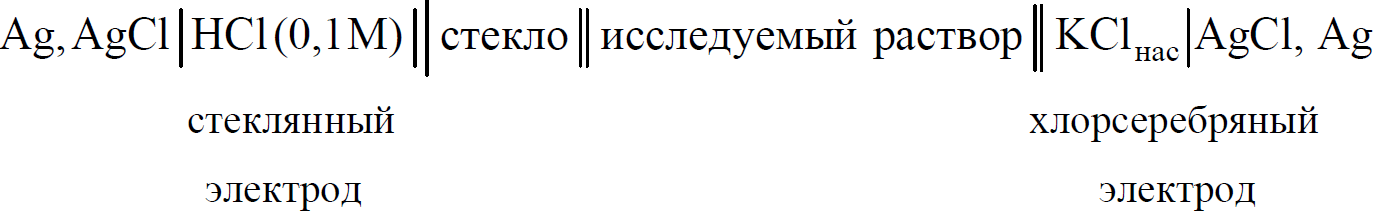 Каломельный электрод
Виды потенциометрического метода анализа
1. Прямая потенциометрия – определение концентрации ионов, в частности [H+], с помощью уравнения Нернста по ЭДС гальванического элемента. Самое известное приложение этого вида потенциометрии – рН-метрия. 
2. Потенциометрическое титрование основано на использовании измерений ЭП для нахождения точки эквивалентности в различных реакциях.
Виды потенциометрического метода анализа
Ячейка для потенциометрического определения Ag+
с помощью серебряного электрода (электрод сравнения – 
насыщенный каломельный)
Определение КТТ в потенциометрии
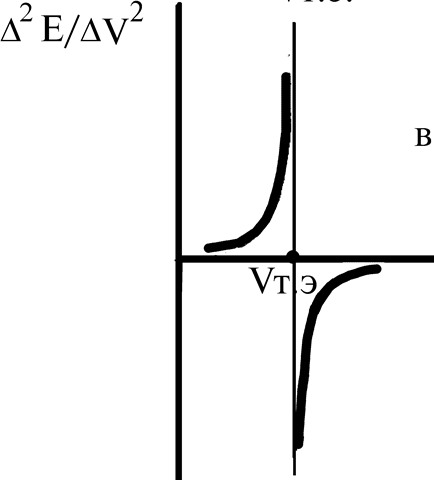 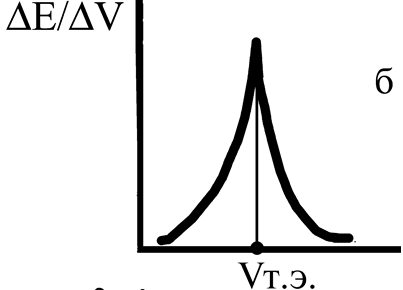 Достоинства метода потенциометрического титрования
– высокая точность и воспроизводимость определений (особенно при титровании разбавленных растворов); 
– возможность проводить определение в мутных и окрашенных растворах;
– легкость раздельного определения веществ при их совместном присутствии;
– метод легко поддается автоматизации.
Погрешность определения при прямом потенциометрическом измерении составляет 2-10 %, при проведении потенциометрического титрования 0,5-1 %.
Недостатки метода потенциометрического титрования
не всегда быстрое установление потенциала после добавления титранта и 
необходимость во многих случаях делать при титровании большое число отсчетов.